Year 3 – Spring Block 1 – Multiplication and Division
 



Step 3: Multiply 2 Digits by 1 Digit  1
Match the multiplication to the repeated addition
10 + 10 + 10
12 x 3
9 + 9 + 9 + 9 + 9
10 x 3
12 + 12 + 12
2 x 4
2 + 2 + 2 + 2
5 x 9
Complete these calculations.
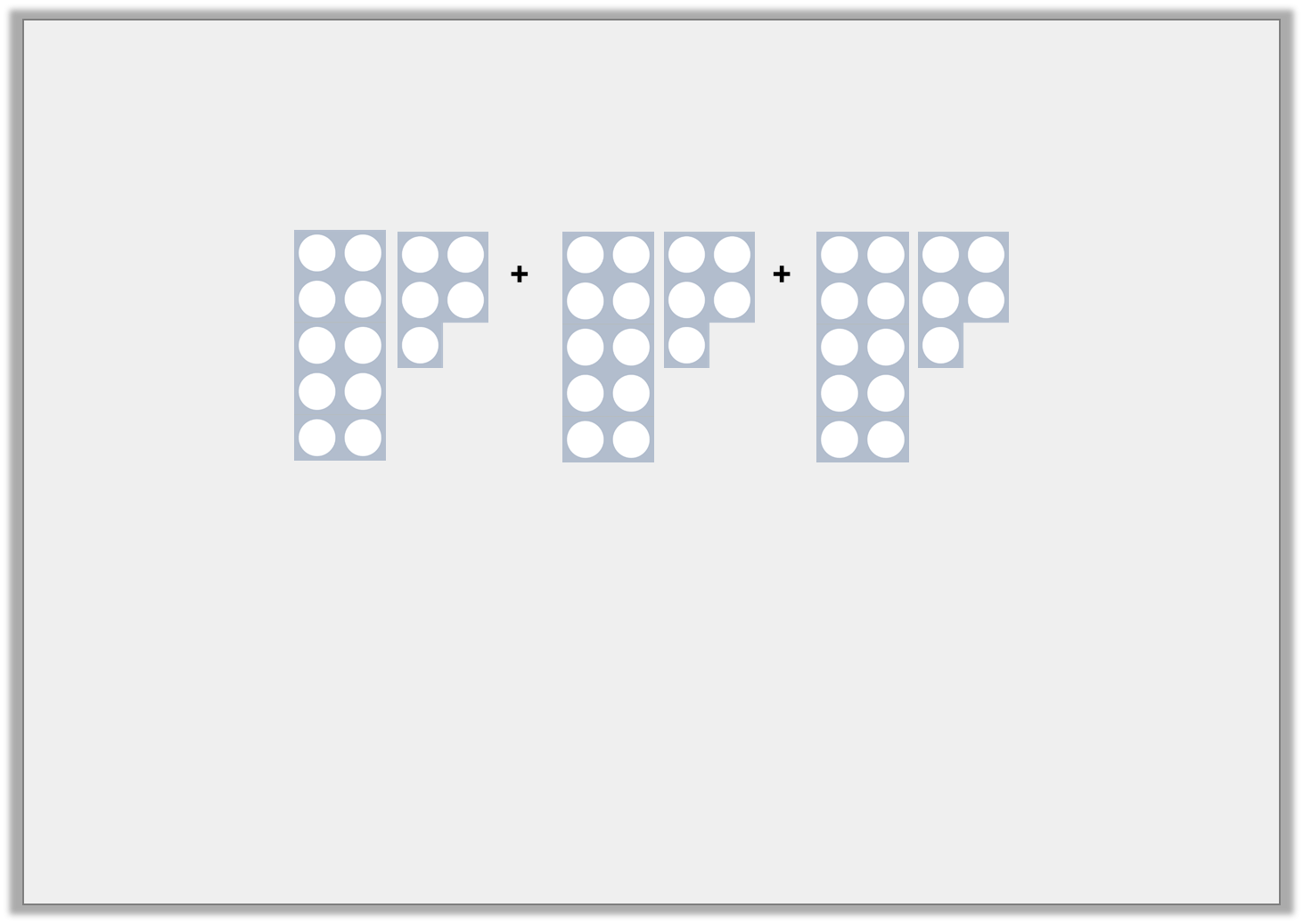 Complete the calculation.
True or false? 24 x 2 = 48
48
1
1
10
10
1
1
1
1
10
10
1
1
Using the numbers below complete the calculation.
Blake and Brooke have solved the following multiplications. 








Are they correct? 

Explain how you know, using a place value grid to show your working.
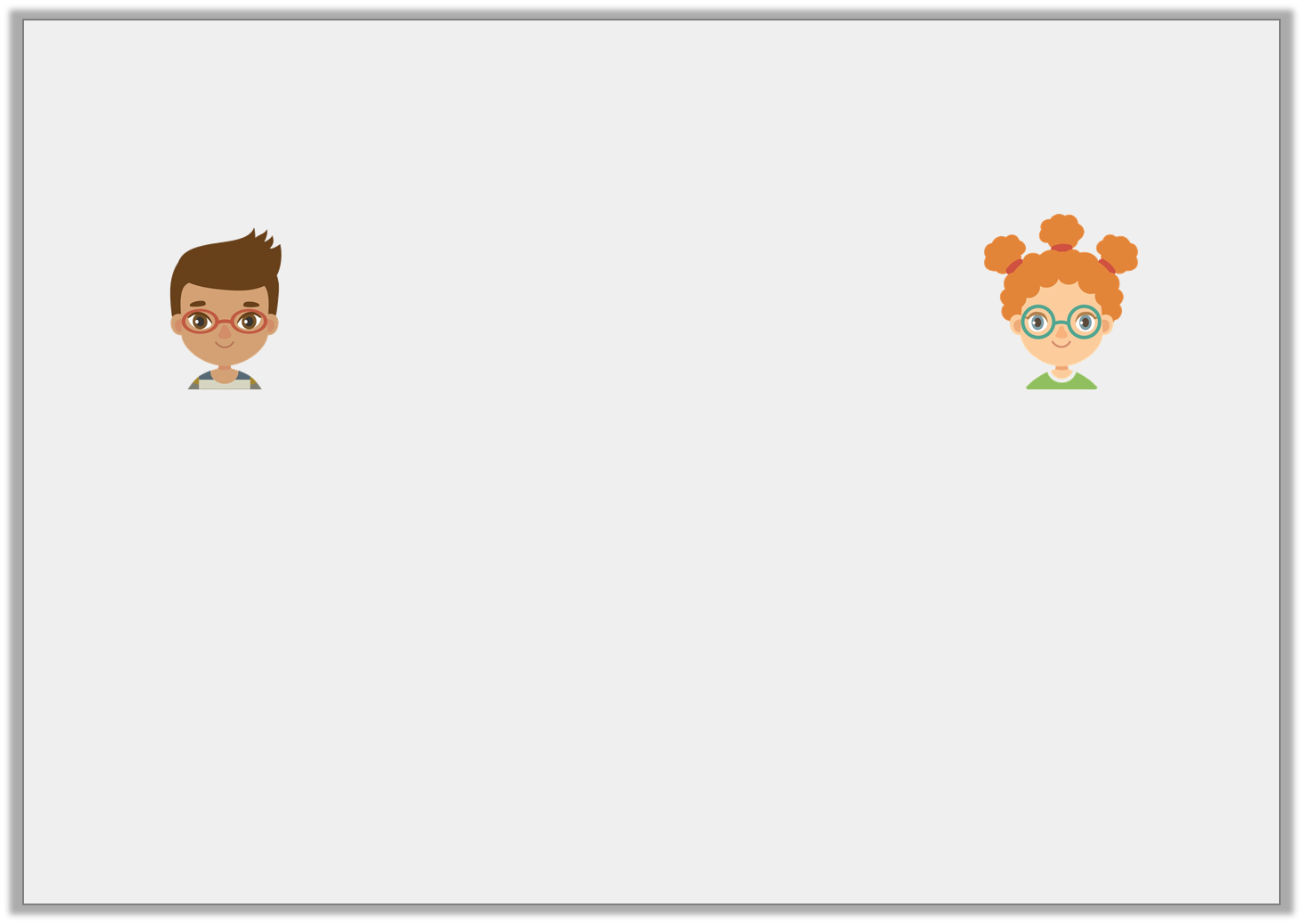 Blake
Brooke
Rehan is thinking of a number.










What is Rehan’s number? 
Explain how you know.
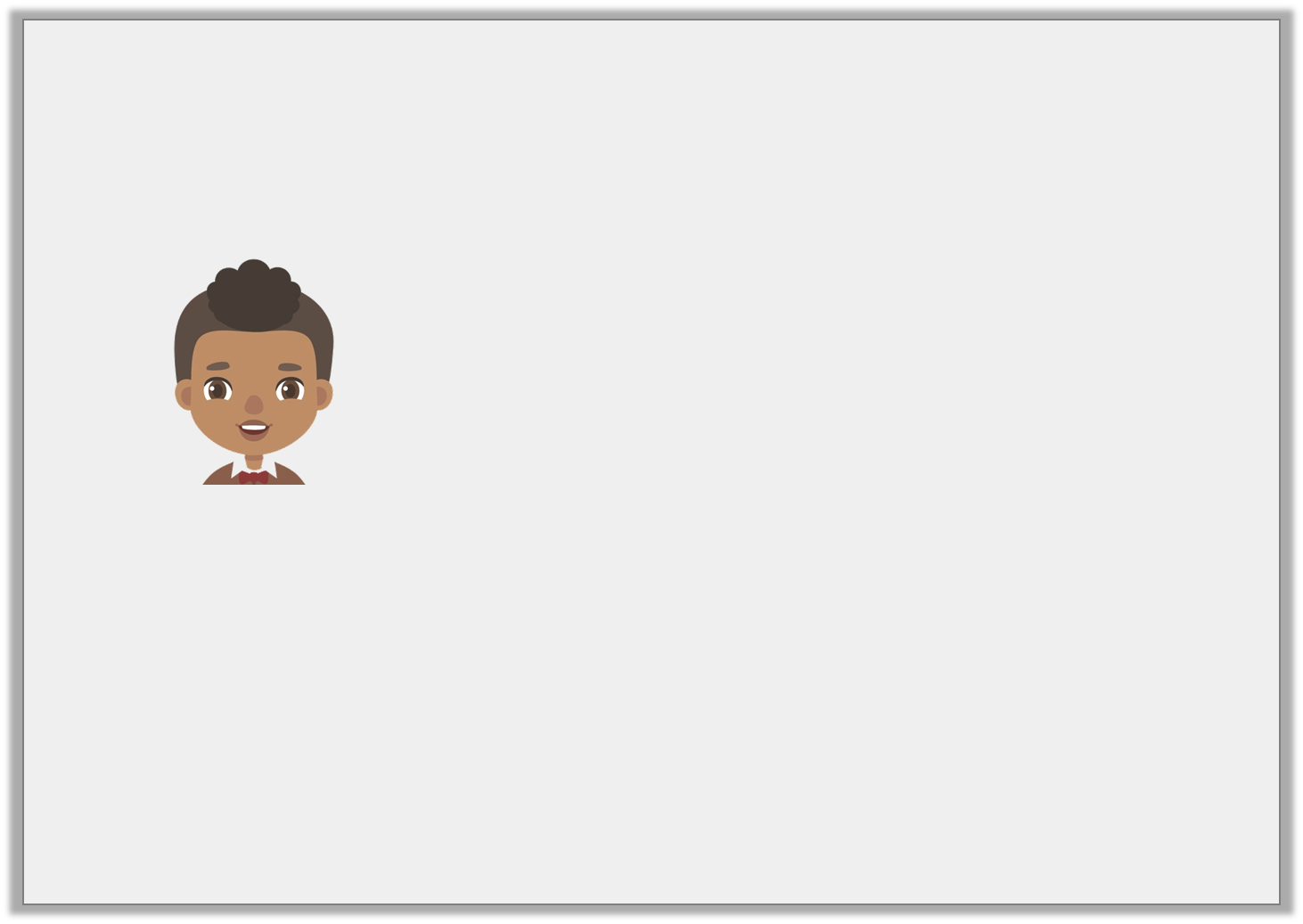 I multiplied a number by 3. The answer was 36.
Create and solve a calculation using the digit cards below
9
1
3
ANSWERS
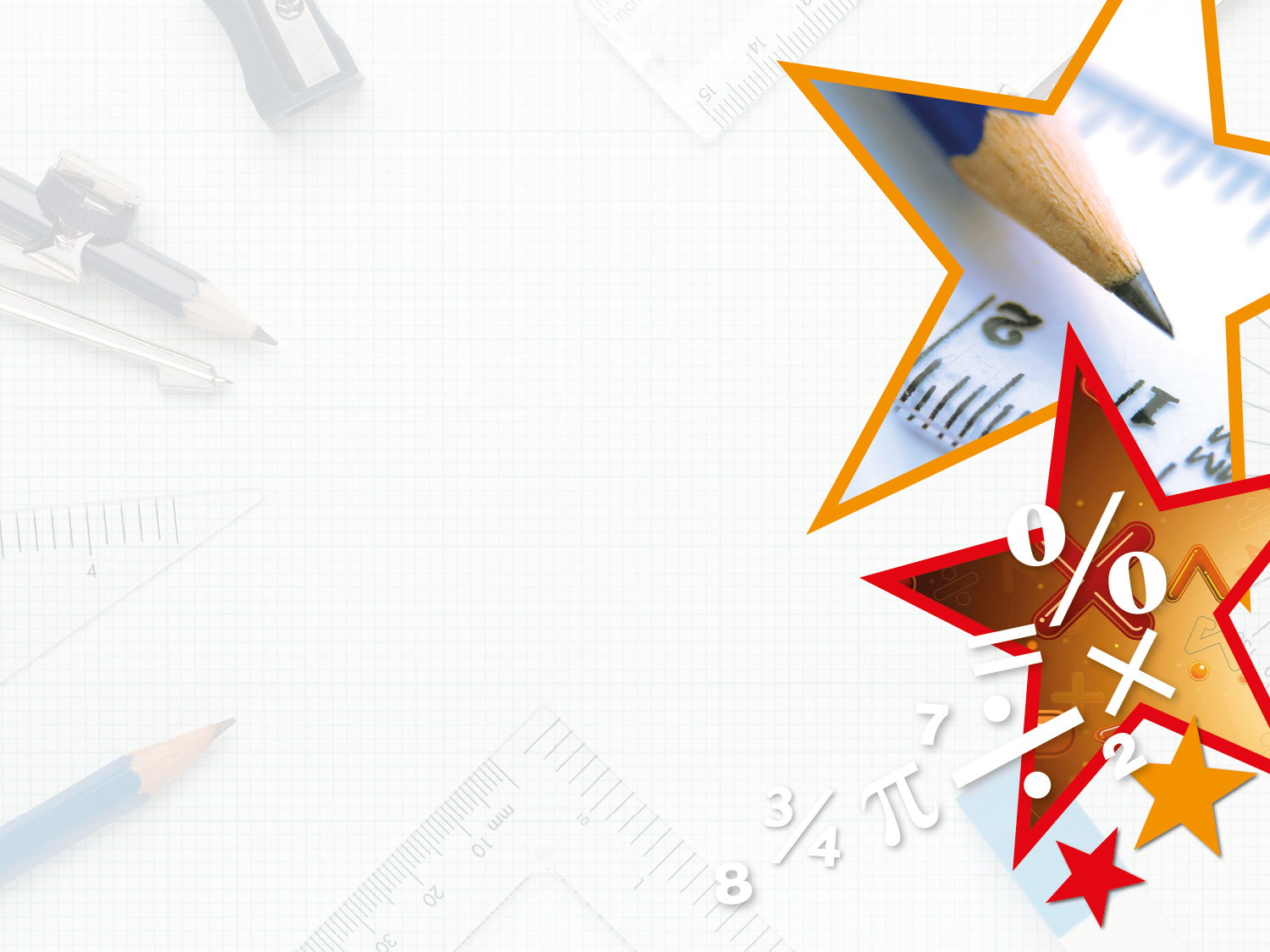 Introduction

Match the multiplication to the repeated addition.
10 + 10 + 10
12 x 3
9 + 9 + 9 + 9 + 9
10 x 3
12 + 12 + 12
2 x 4
2 + 2 + 2 + 2
5 x 9
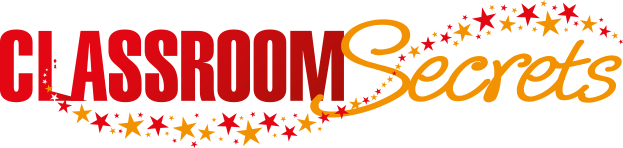 © Classroom Secrets Limited 2018
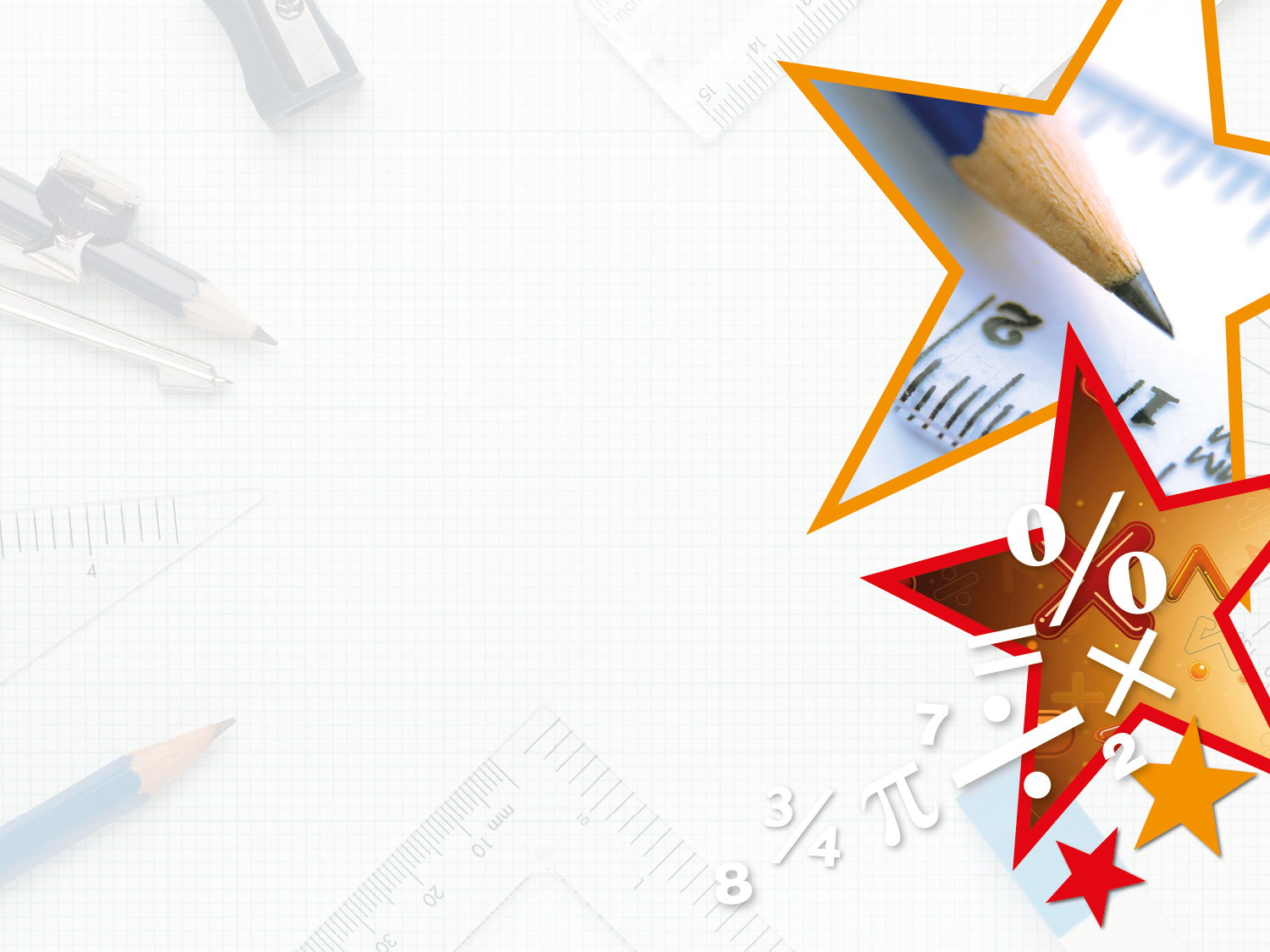 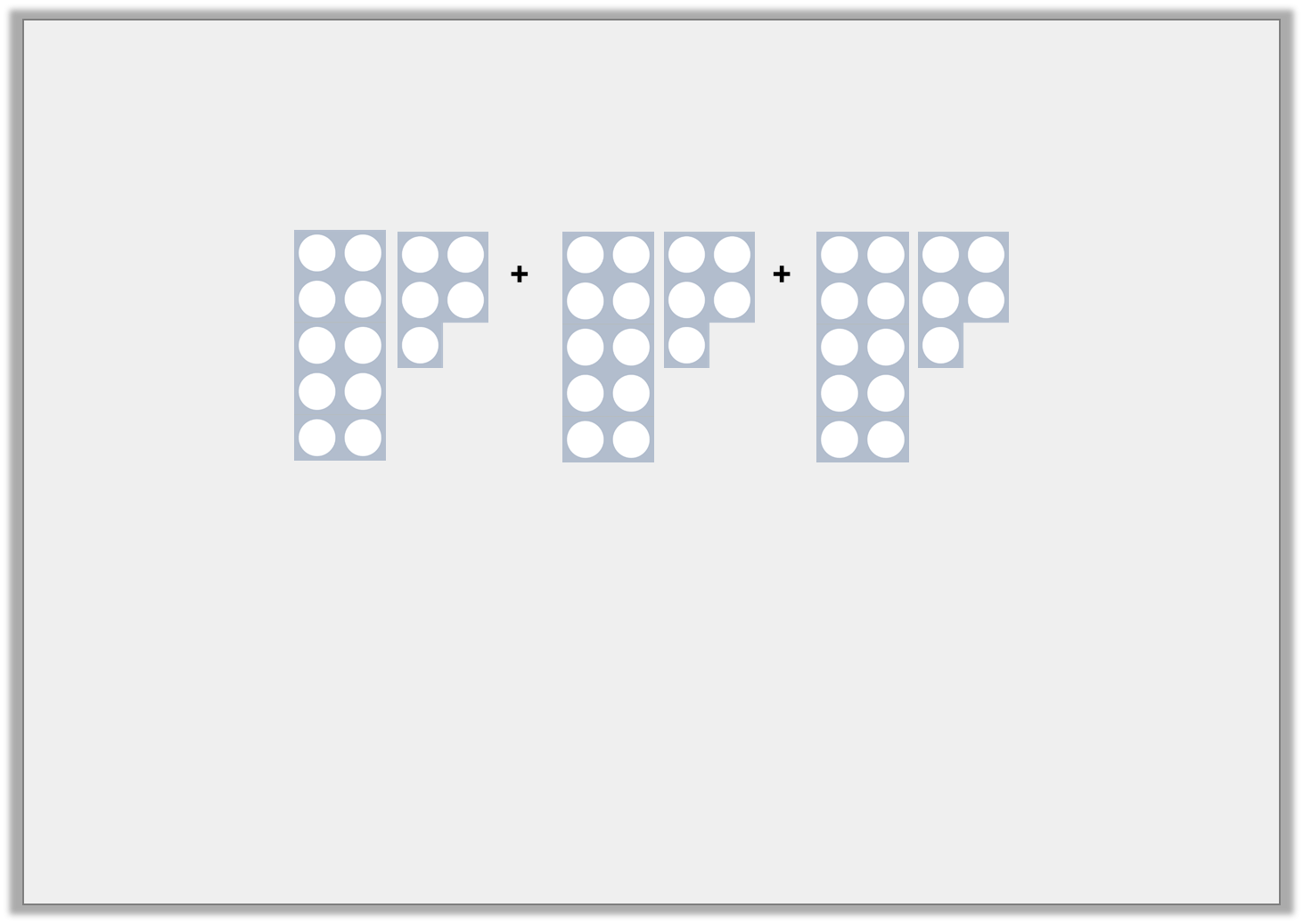 Varied Fluency 1

Complete these calculations.
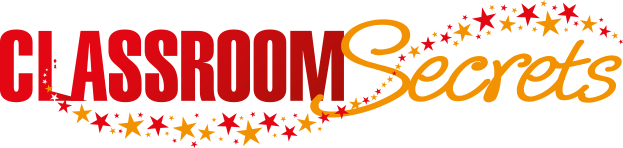 © Classroom Secrets Limited 2018
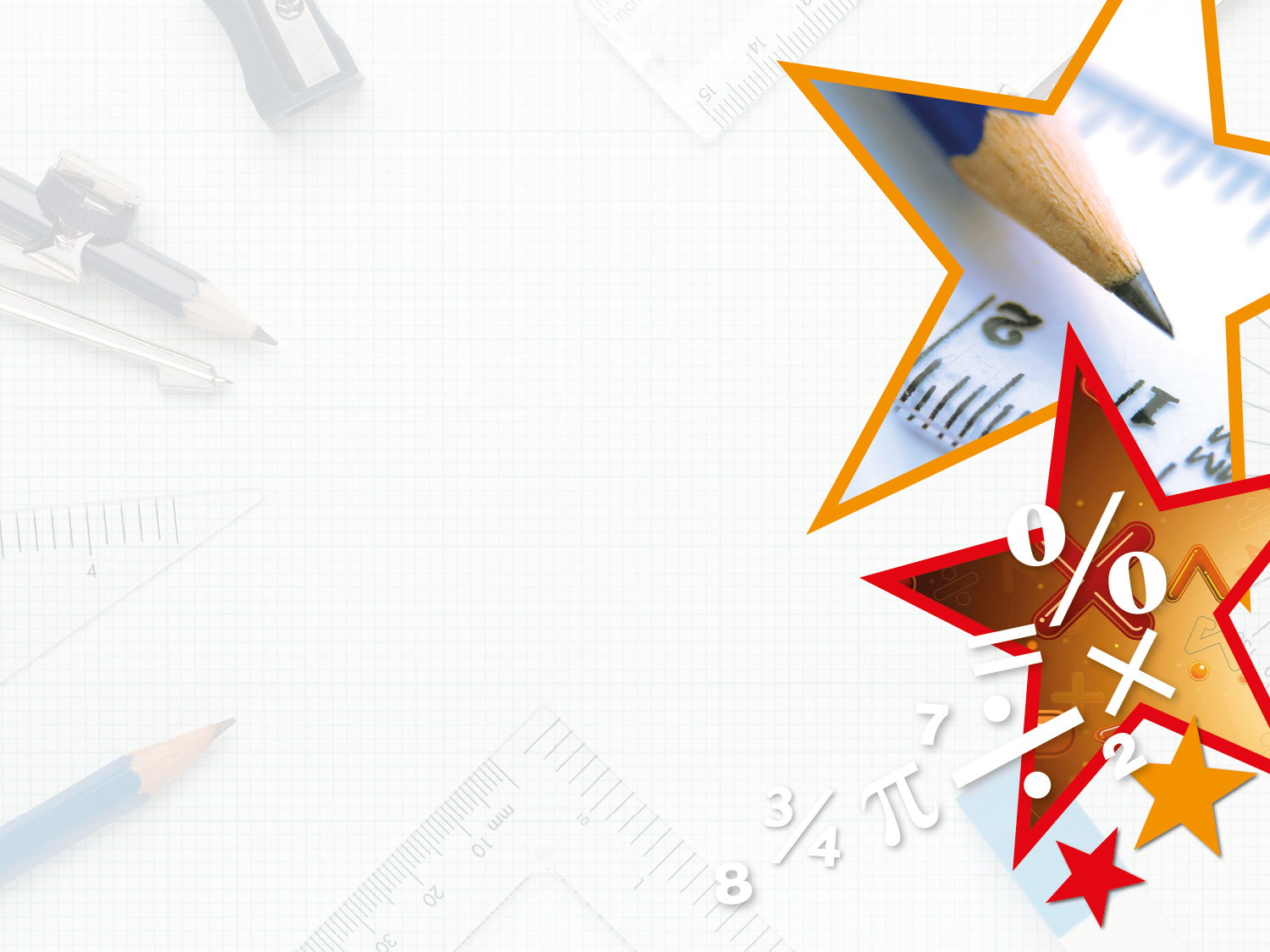 Varied Fluency 2

Complete the calculation.
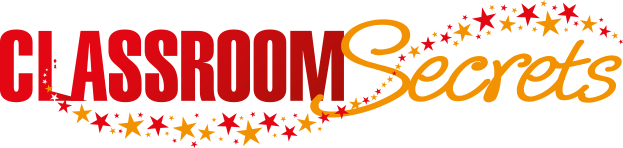 © Classroom Secrets Limited 2018
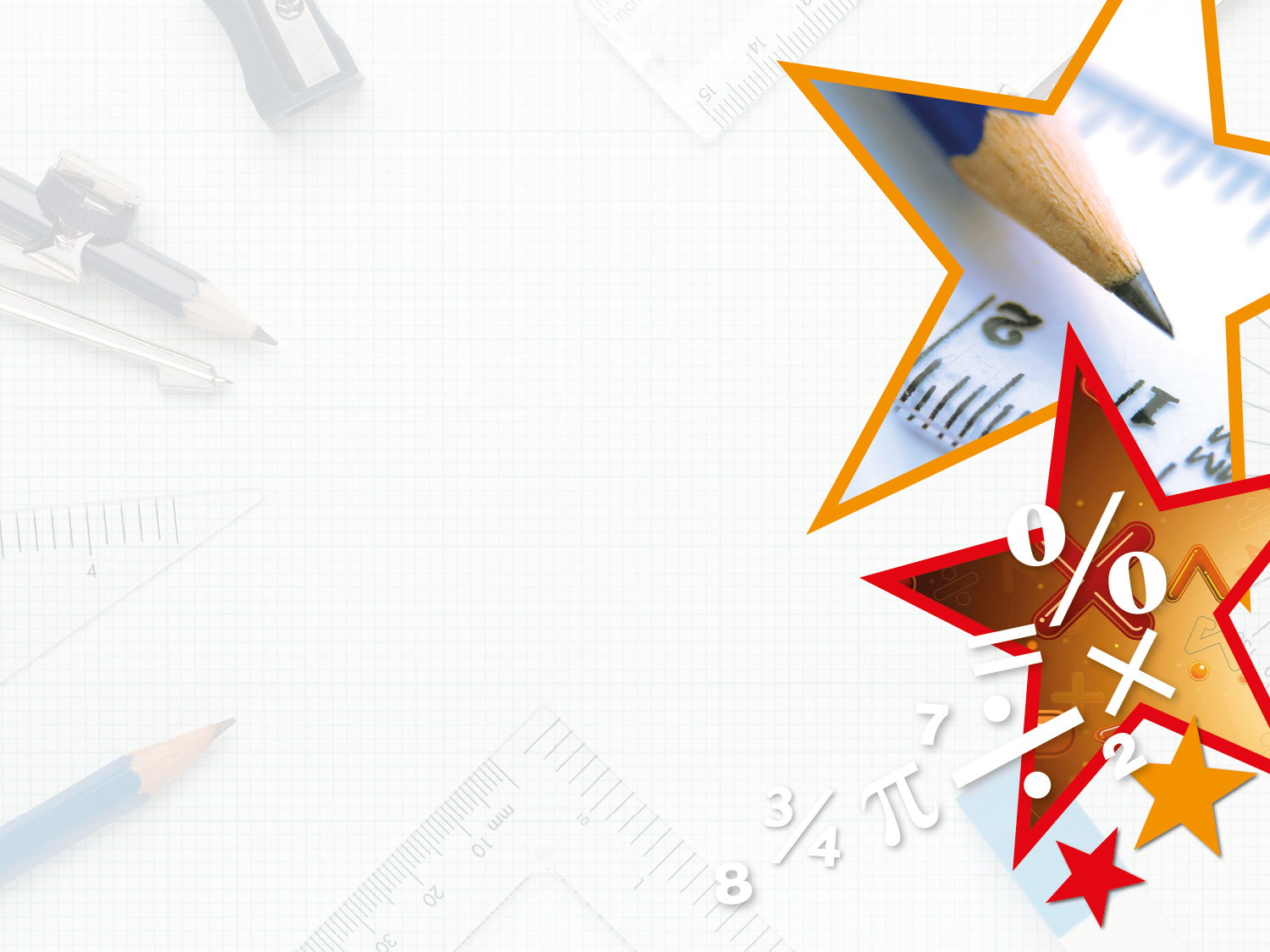 Varied Fluency 3

True or false? 24 x 2 = 48














True
48
1
1
10
10
1
1
1
1
10
10
1
1
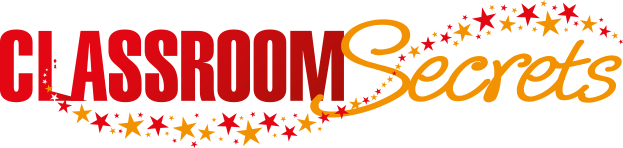 © Classroom Secrets Limited 2018
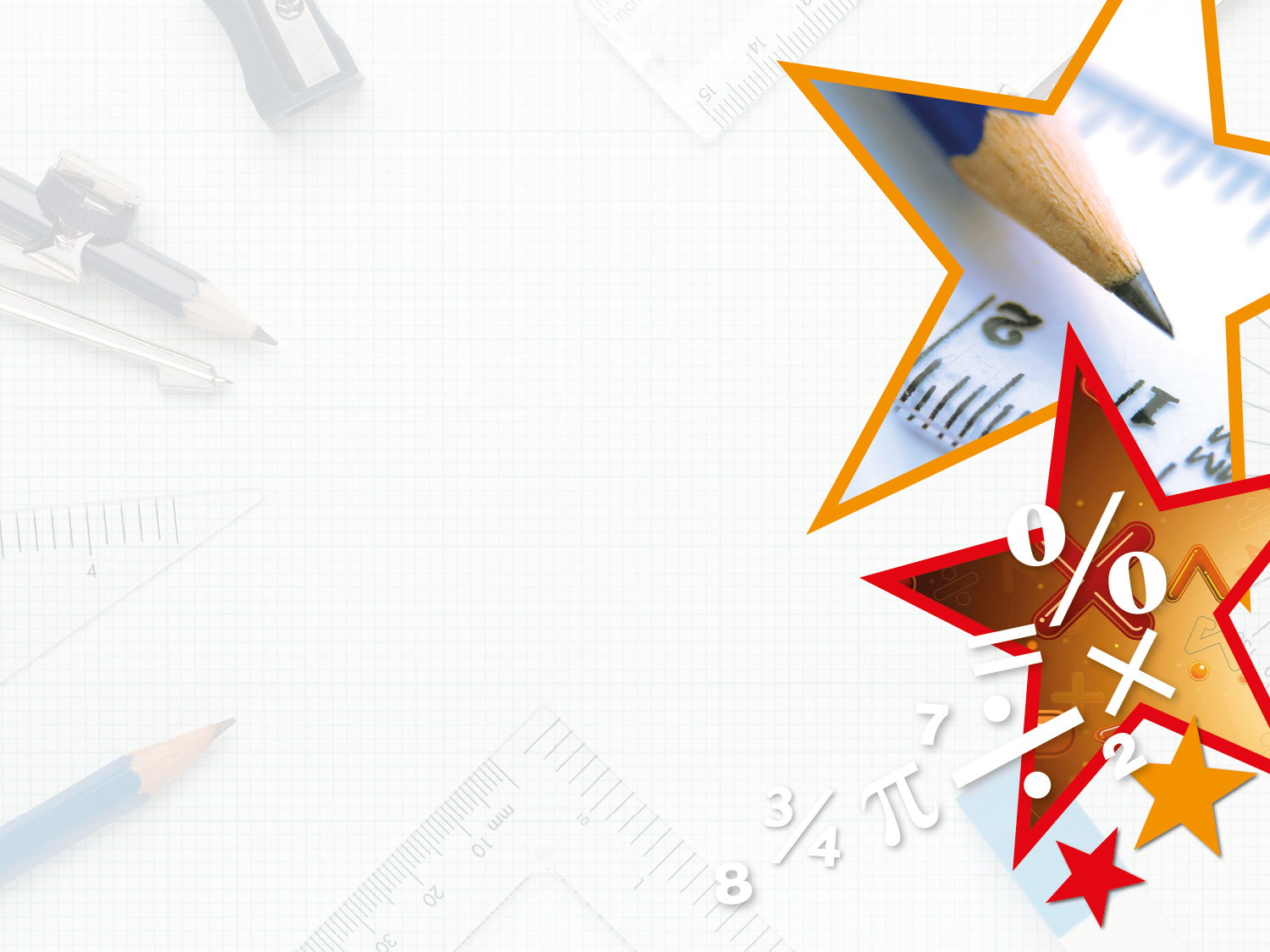 Varied Fluency 4

Using the numbers below complete the calculation.
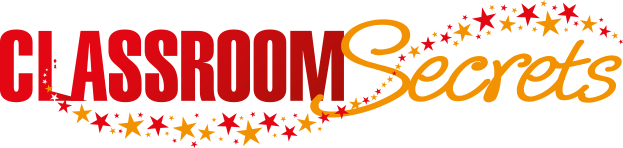 © Classroom Secrets Limited 2018
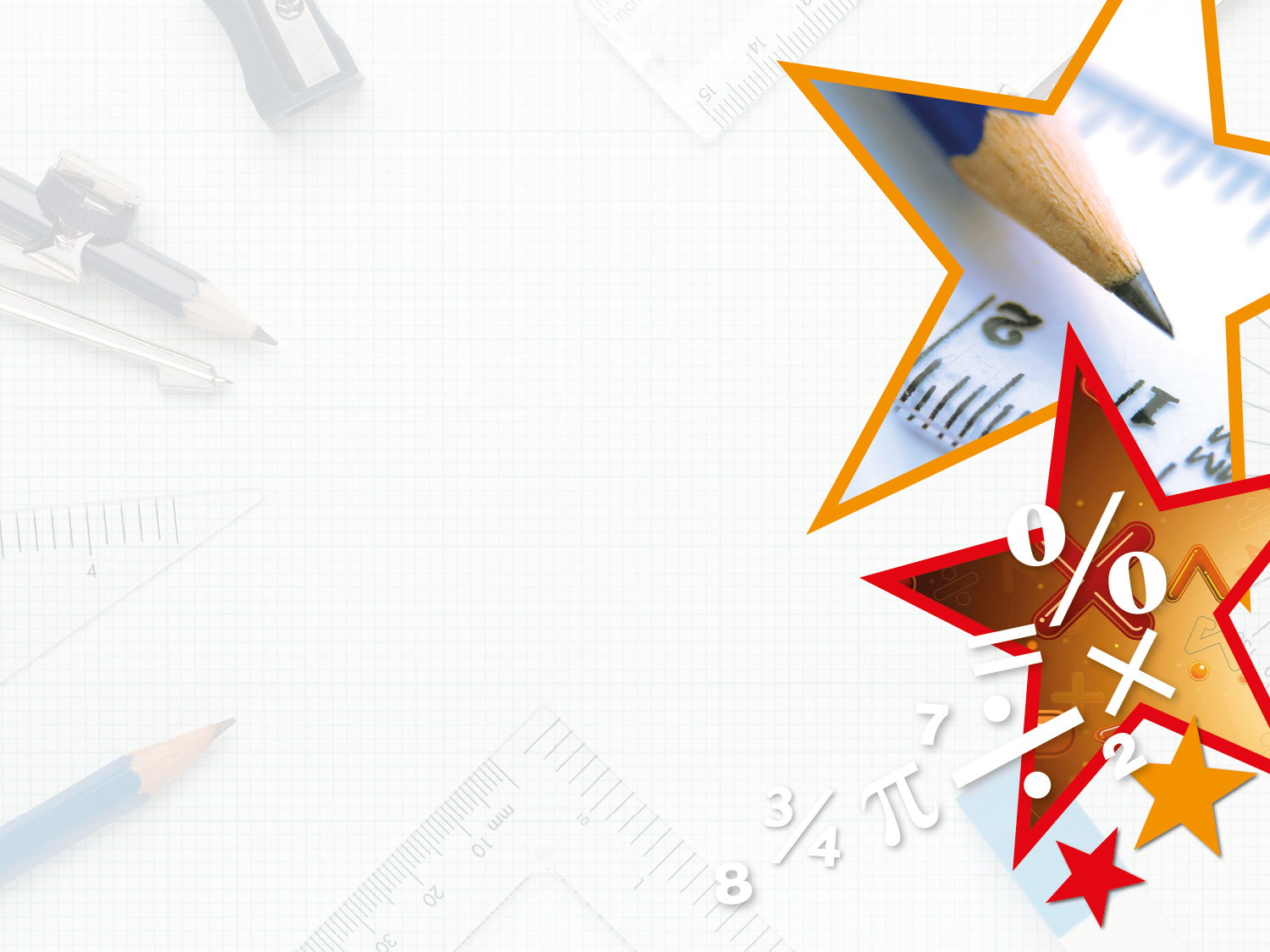 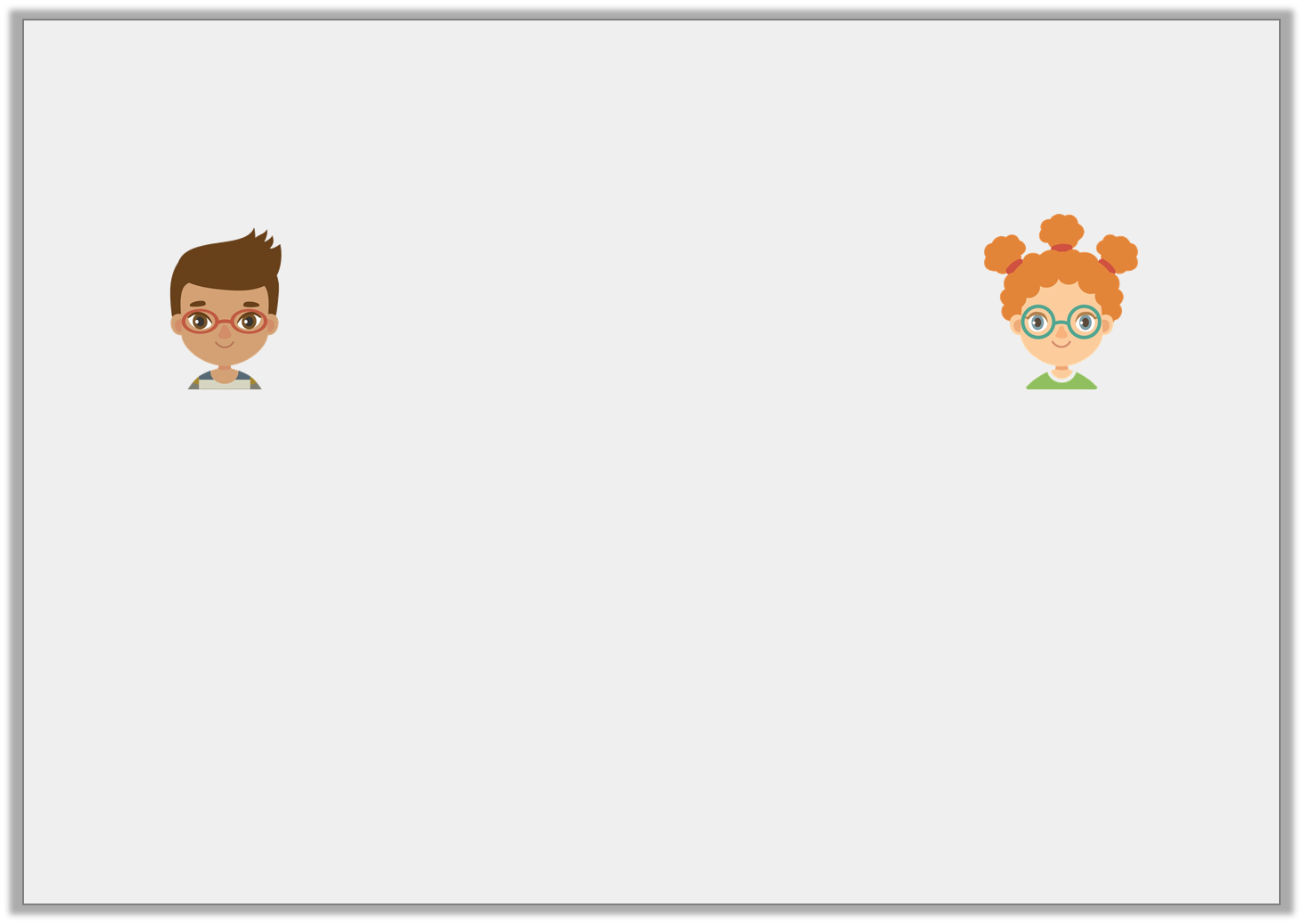 Reasoning 1

Blake and Brooke have solved the following multiplications. 








Are they correct? 

Explain how you know, using a place value grid to show your working.
Blake
Brooke
Blake is correct. Brooke is incorrect because she has added the numbers together instead of multiplying them. 31 x 2 = 62.
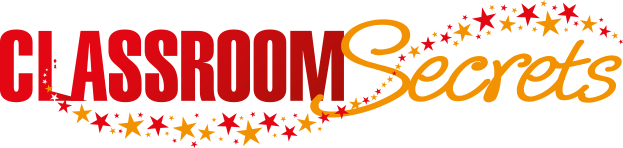 © Classroom Secrets Limited 2018
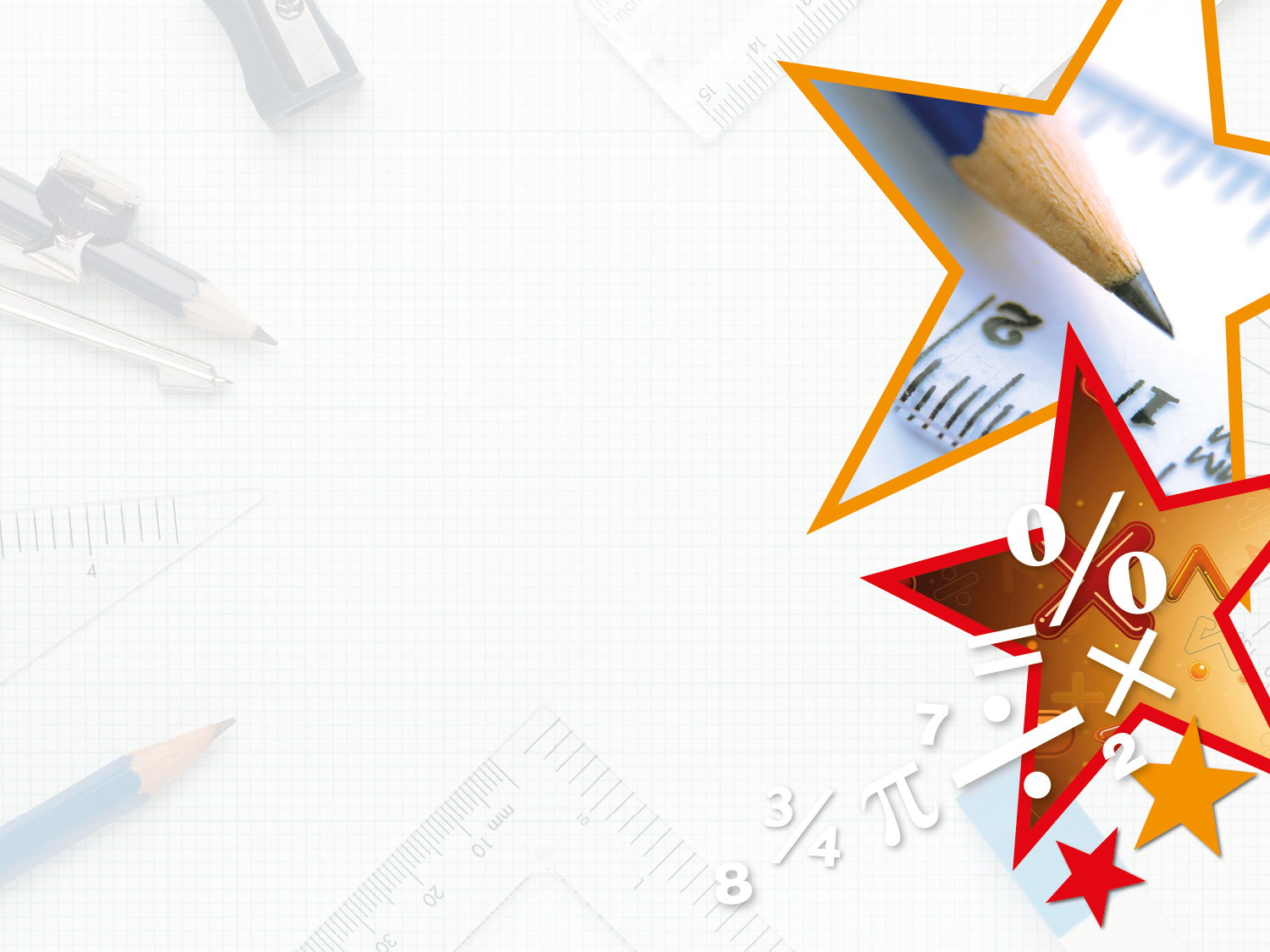 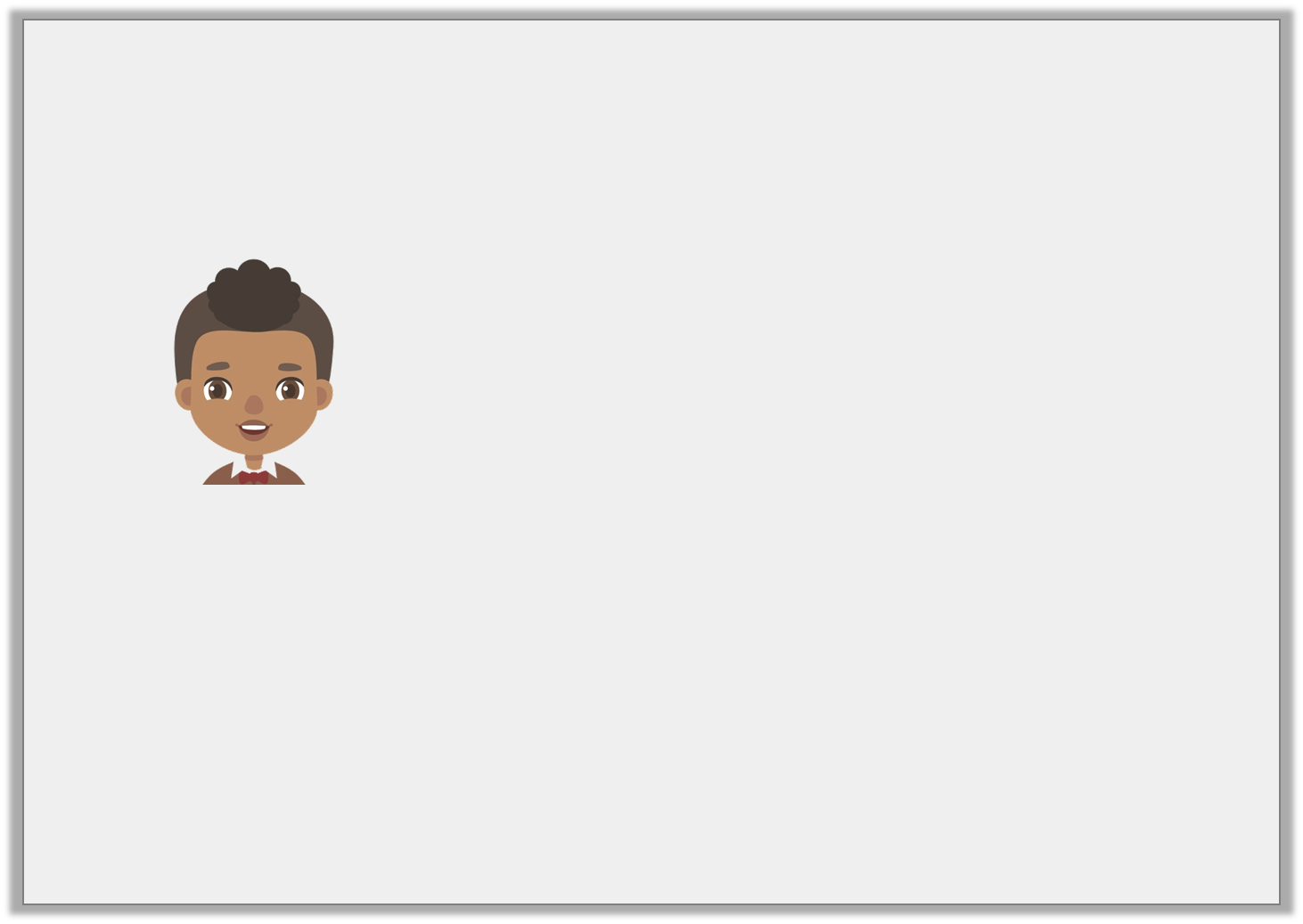 Reasoning 2

Rehan is thinking of a number.










What is Rehan’s number? 
Explain how you know.
I multiplied a number by 3. The answer was 36.
Rehan’s number is 12 because 3 x 12 = 36.
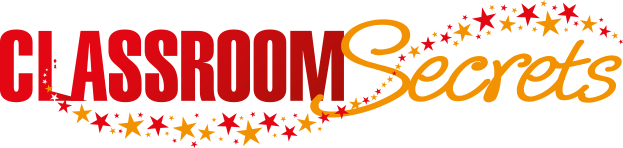 © Classroom Secrets Limited 2018
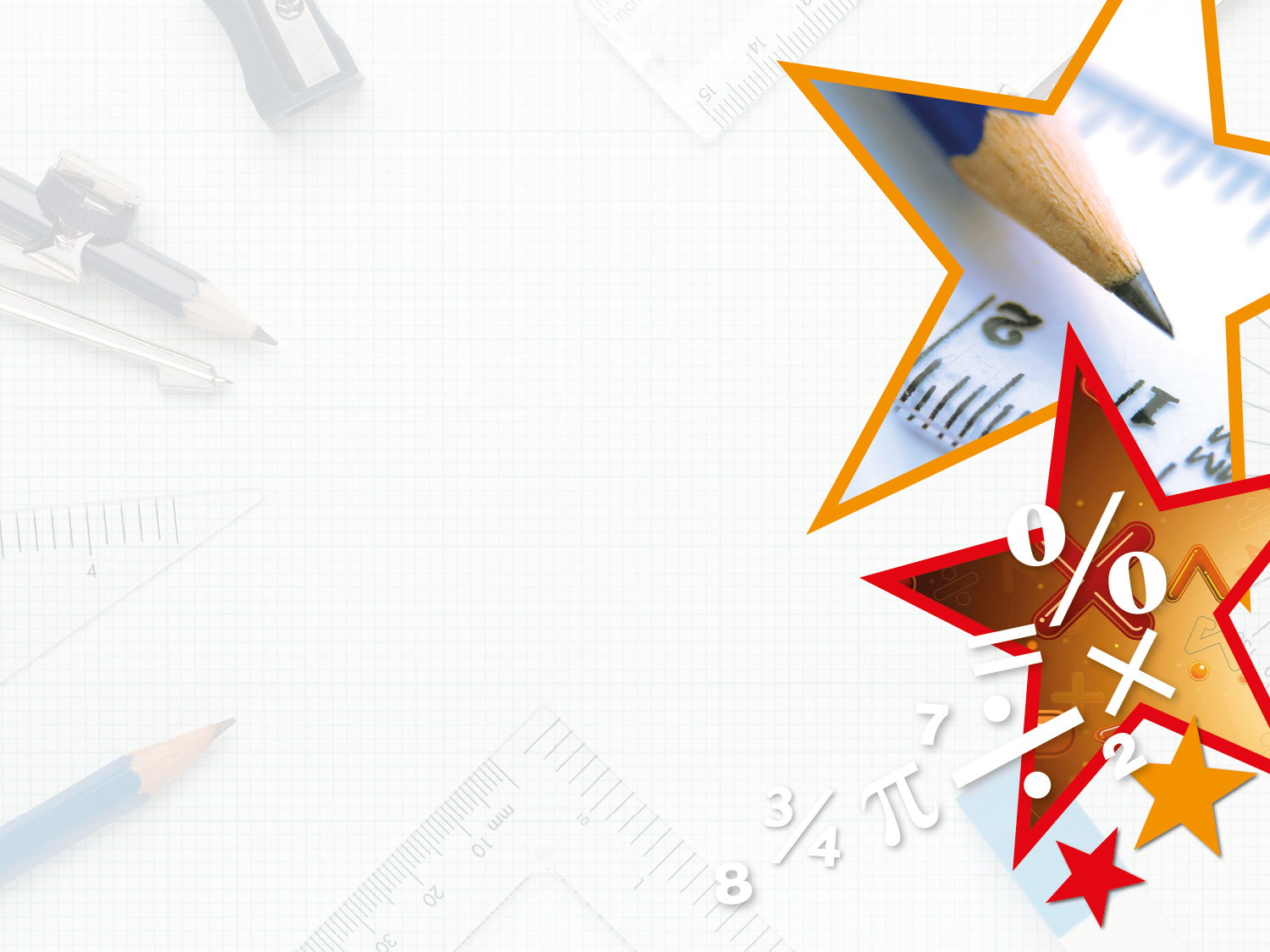 Problem Solving 1

Create and solve a calculation using the digit cards below.
1
3
9
9
1
3
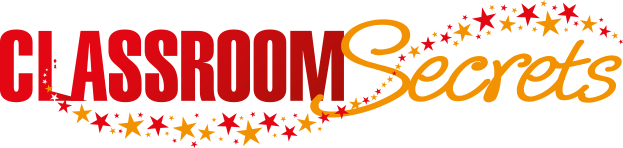 © Classroom Secrets Limited 2018